Anwendertagung 2013
Herzlich Willkommen
zur Anwendertagung 2013



Thema:		X-Map Webserver
		Überblick 

Referenten:	Edmund Strobl
X-Map Webserver – Funktionsweise
Grundsätzliches:
Automatische Bereitstellung der Aufträge mit Planungsstatus in der Weboberfläche

 Planungsstatus für Kunden nachvollziehbar 

 Einzelne Kunden können exkludiert werden

 Kundenabfragen werden protokolliert

 Internes Hosting möglich 

 Keine zusätzliche Partnersoftware - Eigenlösung
X-Map Webserver – Funktionsweise
Ansicht:
läuft als Serverdienst
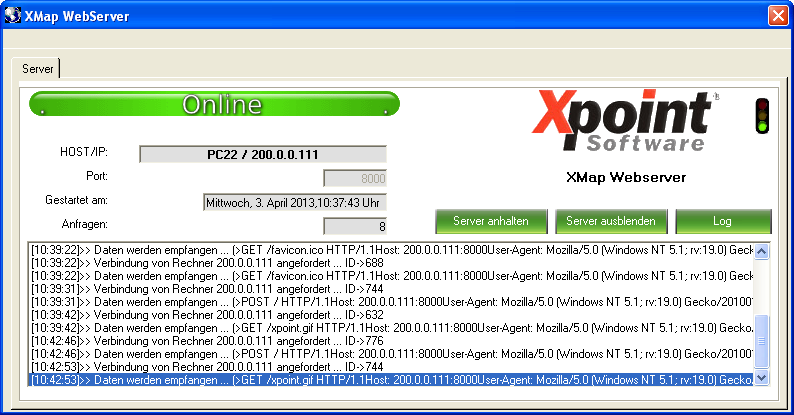 X-Map Webserver – Funktionsweise
Abfragen:
Template basiert
 autom. Generierte   
  Oberflächen
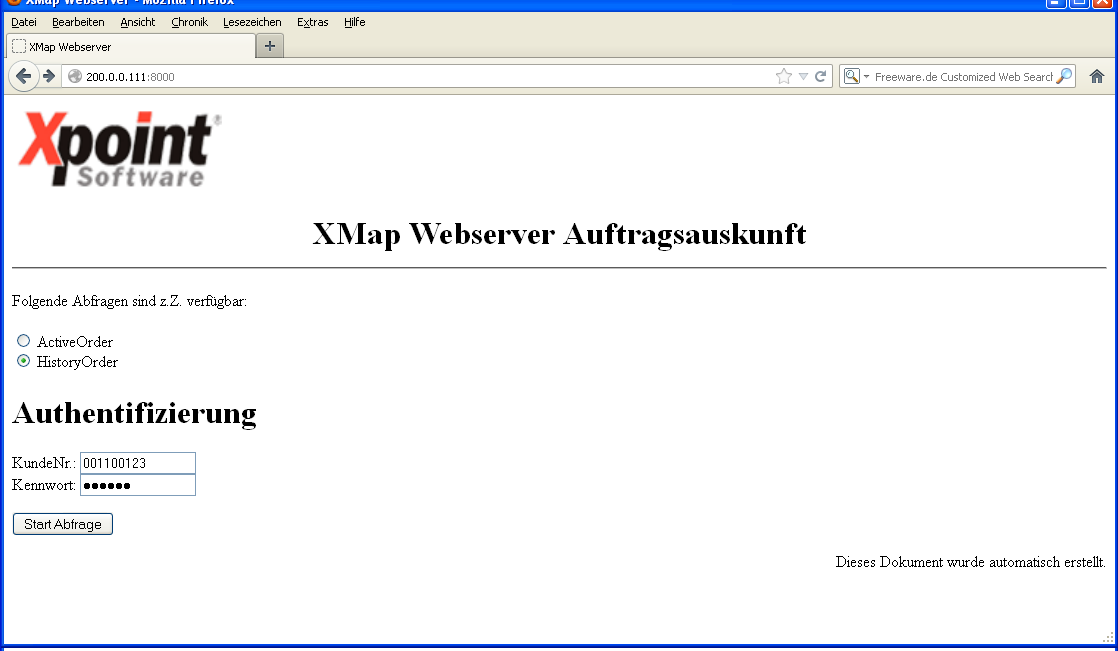 X-Map Webserver – Funktionsweise
Abfragen:
Template basiert
 autom. Generierte   
  Oberflächen 

Aktuelle Aufträge sowie
  Auftragsarchiv können 
  beauskunftet werden
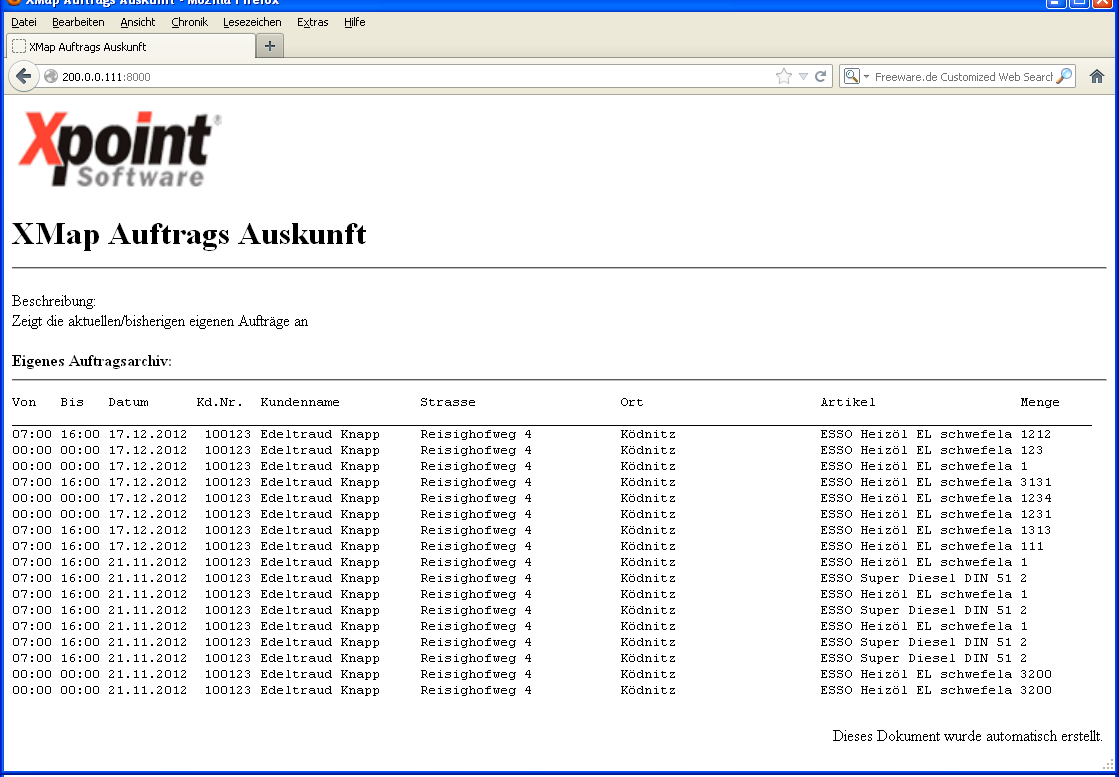 X-Map Webserver – Funktionsweise
Vorteile:
Entlastung der Disponenten (Telefon. Kontakt,Rückfragen)

 Interner Einsatz denkbar (für Beauskunftung Planungsstand)
Anwendertagung 2013
Vielen Dank für Ihre Aufmerksamkeit